Baliram patil college kinwat,Dist.Nanded
Topic: phylum Porifera(general characteristics classification and canal system)


Presented by :mr.Pradip laxman Rudraswad
PHYLUM:Porifera
Contents: 

                 1  .General characteristic and classification
                 2. Habit and Habitat of Sycon
 3. Structure of Sycon
         4. Canal System of Sycon
General characteristics
Body shape is vase or cylinder-like, asymmetrical or radially symmetrical
They are sessile and sedentary and grow like plants but actual animal
Body shape is vase or cylinder-like, asymmetrical or radially symmetrical
The body surface is perforated by numerous pores, the ostia through which the water enters the body and one or more large openings, the oscula by which the water passes out.
Multicellular body consisting of outer ectoderm and inner endoderm with an intermediate layer of mesenchyme, therefore, diploblastic animals.
Mouth absent, digestion intracellular; excretory and respiratory 
orgaThe nervous and sensory cells are probably not differentiated.ns absent.
Classification
Class I. Calcarea (L., Calx = Lime) or Calcispongiae:
(L., calx = lime,Gr., spongos = sponge):
They have a skeleton of separate calcareous spicules which are monaxon or tetraxon; tetraxon spicules lose one ray to become triadiate.
They are solitary or colonial; body shape vase-like or cylindrical.
They may show asconoid, syconoid, or leuconoid structure
They are dull-coloured sponges less than 15 cm in size
They occur in shallow waters in all oceans........Example :sycon or Scypha, Grantia
Class:Hexactinellida
They are called glass sponges; skeleton is of siliceous spicules which are triaxon with six rays. In some the spicules are fused to form a lattice-like skeleton.
There is no epidermal epithelium choanocytes line finger-shaped chambers
They are cylindrical or funnel-shaped and are found in deep tropical seas, they grow up to one metre

Order 1. Hexasterophora

Example:Euplectella, Farnera.

Order 2. Amphidiscophora
ExamplesHyalonema, Pheronema.
Class III. Demospongiae
It contains the largest number of sponge species. Large-sized, solitary or colonial.
The skeleton may be of spongin fibres or of spongin fibres with siliceous spicules or there may be no skeleton.
  Body shape is irregular and the canal system is of leucon type.
    Generally marine, few freshwater forms,Canal system is leuconoid type
 Subclass I. Tetractinellid
Sponges are mostly solid and simple rounded cushion-like flattened in shape usually without branches.
Order 1. Myxospongida
Example--Oscarella, Halisarca.
Subclass III. Keratosa
Body is rounded and massive with a number of conspicuous oscula.
Skeleton composed of network of spongin fibres ,Siliceous spicules are absent



Examples:Euspongia, Hippospongia
Canal System in sycon
Ostia: The body wall is folded. In between two folds an incurrent canal is present. The opening of incurrent canal shows a pore membrane. This will show one or two ostia, through which water enters into the incurrent canals. The ostium is surrounded by myocytes. These amoebocytes will work as sphincters. They can close these openings or open them to regulate the inflow of water
Incurrent canals: In between two folds of the body wall an incurrent canal is present. These canals end blindly towards inside. This is lined inside by pinacocytes. These are flat cells and are contractile.
Prosopyles: The incurrent canal opens into the radial canal through prosopyles’.
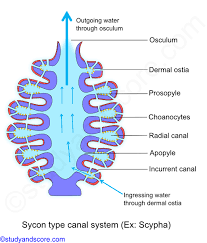 Canal system
Radial canals: In between two incurrent canals a radial canal is present. It ends blindly to the exterior. It leads into excurrent canal internally. Radial canal is lined with choanocytes or flagellated cells. Hence these chambers are called flagellated chambers.
Apopyle: Radial canal opens into excurrent canal through an opening called apopyle. The apopyle is also surrounded by Myocytes.
Excurrent canal: It is short and wide chamber. It opens into spongocoel. This canal is lined with flat epithelial cell like the spongocoel. The board opening between excurrent canal and sponogocoel is also called internal ostium.
Spongocoel: The central part of the cylinder of sycon will show a hollow cavity called spongocoel. it is lined with epithelial cells. At the apex it opens out through osculum.
Functions of sponge canal system
It brings constant supply of water into the body and helps in respiration.


   Water brings with in small food particles which are used by the sponge.


    It helps in the process of reproduction and It helps in the process of discarding waste matter out of the body.